Which type of government is being described?
A religious leader rules a nation according to the principles of a holy book.
A person backed by the army assassinates the ruler of a nation and declares that he is now the ruler.
A queen has total control of a nation.  Her word is law.
A queen is the symbolic ruler of her nation.  An elected legislature governs.
The legislators are elected by a vote of the people; they choose an executive from among themselves.
A legislative body and an executive are elected separately by voters.
Which type of government is being described?
A religious leader rules a nation according to the principles of a holy book.  Theocracy
A person backed by the army assassinates the ruler of a nation and declares that he is now the ruler.  Dictatorship
A queen has total control of a nation.  Her word is law.         Absolute monarchy
A queen is the symbolic ruler of her nation.  An elected legislature governs.  Constitutional monarchy
The legislators are elected by a vote of the people; they choose an executive from among themselves.  Parliamentary democracy
A legislative body and an executive are elected separately by voters.  Presidential democracy
Types of Economies
O.G.T. Review
What is Economics?
Economics is the science of decision making.
All of us have things that we want, as well as things that we need.
Why can’t we have everything that we want?

Resources are SCARCE! (they are limited)
This forces us to make choices.
How those choices are made depend on the economic system you live under.
Traditional Economy
Economic decisions are based on custom, culture, and habit.
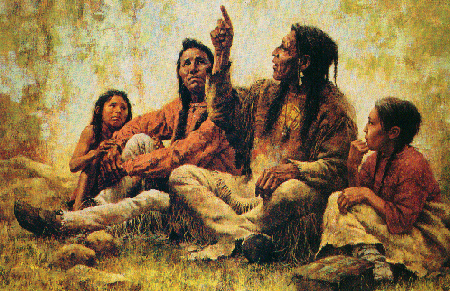 Command Economy
The government makes most of the economic decisions.
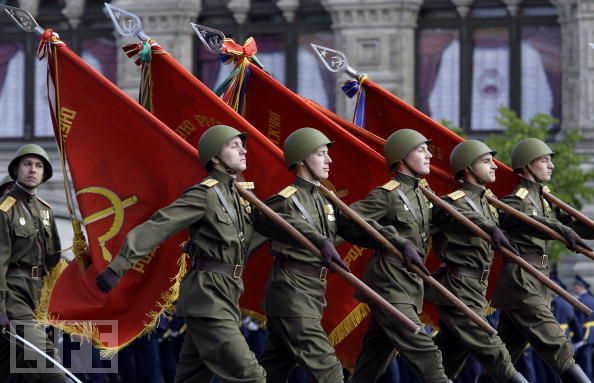 Market Economy
Ruled by supply and demand; people own property and make decisions that drive the economy
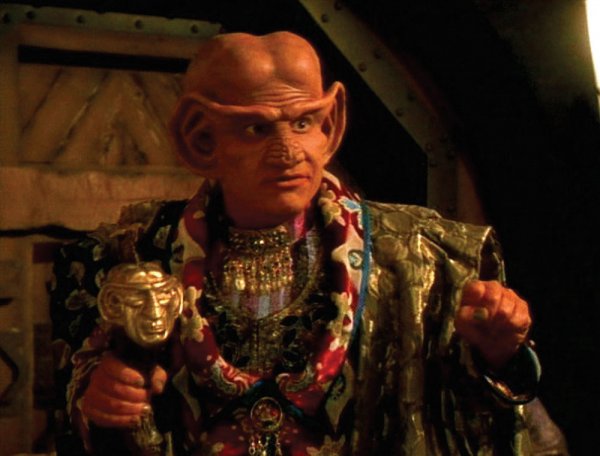 Mixed Economy
Contains elements of both market and command economies
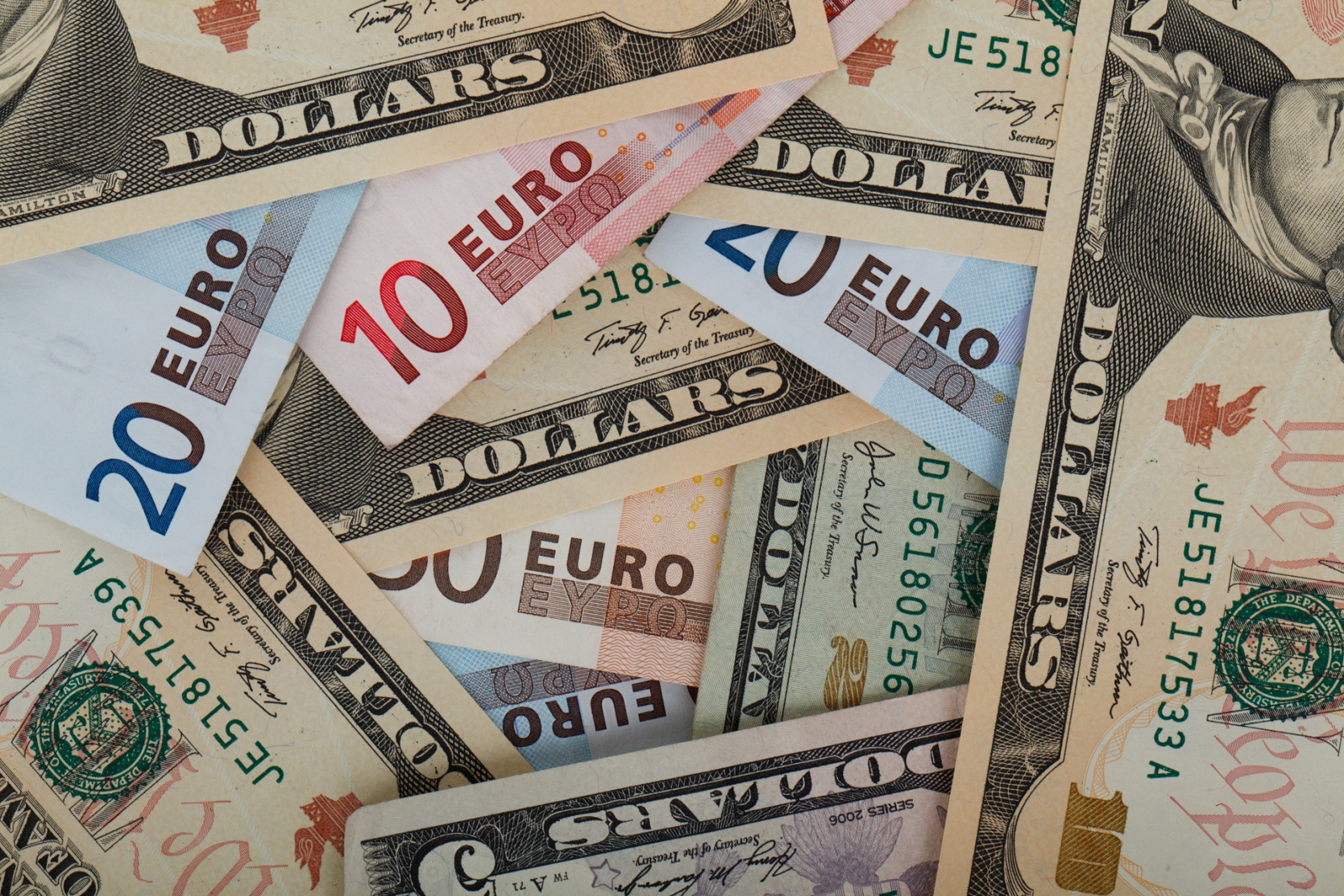 Which type of economy?
Jeans are produced because people buy them.
Jeans are produced because the government says they will be produced.
Adults support their families by hunting and fishing.
You own a store and pay the workers the lowest they will accept.
You own a store, but the government set a minimum wage.
Which type of economy?
Jeans are produced because people buy them. MARKET
Jeans are produced because the government says they will be produced. COMMAND
Adults support their families by hunting and fishing. TRADITIONAL
You own a store and pay the workers the lowest they will accept.  MARKET
You own a store, but the government set a minimum wage.  MIXED
Division of Labor
Division of Labor
You are clever with mathematics.  Working with numbers comes easily to you.  On the other hand, you struggle with English.  In order to stay on the basketball, you must achieve at least a C in your English class.  Your teammate, Lewis, does well in language but struggles in math.  You agree to trade skills by tutoring each other.  Each of you gives your talent in return for your partner’s skill.
Economic Principles - Matching
Economic Principles - Matching